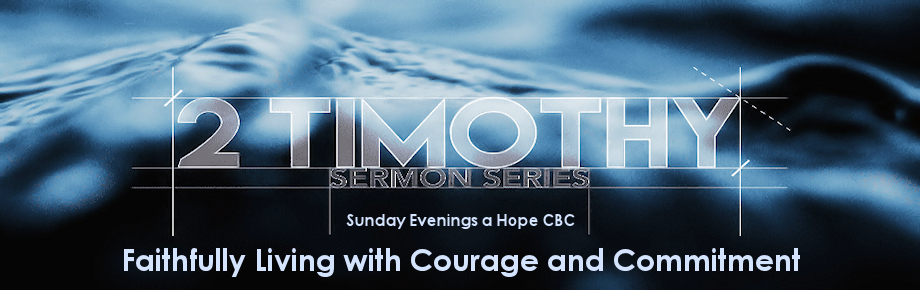 Useful to the Master (Part 3)
2 Timothy 2:20-26
Faithfully Living with Courage and Commitment – 2 Timothy
2 Timothy 2:20-26
20 Now in a large house there are not only gold and silver vessels, but also vessels of wood and of earthenware, and some to honor and some to dishonor. 21 Therefore, if anyone cleanses himself from these things, he will be a vessel for honor, sanctified, useful to the Master, prepared for every good work. 22 Now flee from youthful lusts and pursue righteousness, faith, love and peace, with those who call on the Lord from a pure heart. 23 But refuse foolish and ignorant speculations, knowing that they produce quarrels. 24 The Lord's bond-servant must not be quarrelsome, but be kind to all, able to teach, patient when wronged, 25 with gentleness correcting those who are in opposition, if perhaps God may grant them repentance leading to the knowledge of the truth, 26 and they may come to their senses and escape from the snare of the devil, having been held captive by him to do his will.
Faithfully Living with Courage and Commitment – 2 Timothy
Thought
What is necessary to be useful to God?
Faithfully Living with Courage and Commitment – 2 Timothy
Big Idea of 2 Timothy 2:20-26
We must know, imitate, and develop the characteristics of a person God will use for His purposes.
Be devoted to God (21-22)
Be deserting youthful lusts (22a)
Be developing Godly character (22b)
Be developing Godly relationships (22c)
Be determined to serve the Lord (23-26)
Faithfully Living with Courage and Commitment – 2 Timothy
Be developing godly relationships (2:22b)
Now flee from youthful lusts and pursue righteousness, faith, love and peace, with those who call on the Lord from a pure heart.
“He who walks with wise men will be wise…”  (Proverbs 13:20a)

“Iron sharpens iron, So one man sharpens another.”  (Proverbs 27:17)
Faithfully Living with Courage and Commitment – 2 Timothy
Be determined to be God’s servant (2:23-26)
23 But refuse foolish and ignorant speculations, knowing that they produce quarrels. 24 The Lord's bond-servant must not be quarrelsome, but be kind to all, able to teach, patient when wronged, 25 with gentleness correcting those who are in opposition, if perhaps God may grant them repentance leading to the knowledge of the truth, 26 and they may come to their senses and escape from the snare of the devil, having been held captive by him to do his will.
“bond-servant” –  doulos – slave or bond-slave
Faithfully Living with Courage and Commitment – 2 Timothy
The characteristics of a “bond-servant”
A bond-servant belongs to his Master (24a)
A bond-servant is kind (24b)
A bond-servant is able to teach (24c)
A bond-servant is patient (24d)
A bond-servant is gentle (25)
A bond-servant hopes in God (24-26)
Faithfully Living with Courage and Commitment – 2 Timothy
Big Idea of 2 Timothy 2:20-26
We must know, imitate, and develop the characteristics of a person God will use for His purposes.
Be devoted to God (21-22)
Be deserting youthful lusts (22a)
Be developing Godly character (22b)
Be developing Godly relationships (22c)
Be determined to serve the Lord (23-26)
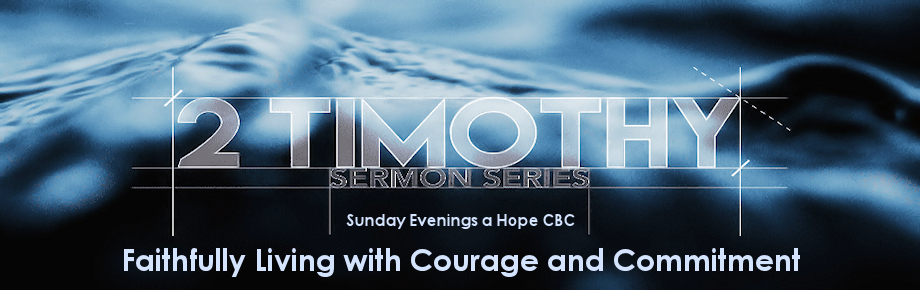 Useful to the Master (Part 3)
2 Timothy 2:20-26